IP Based Crash Phone Deployment
Off Hook at ATC triggers the Ring down Firebar Conference with a predetermined group of people.
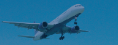 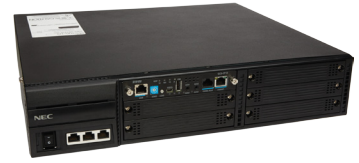 Pilot informs ATC
of trouble
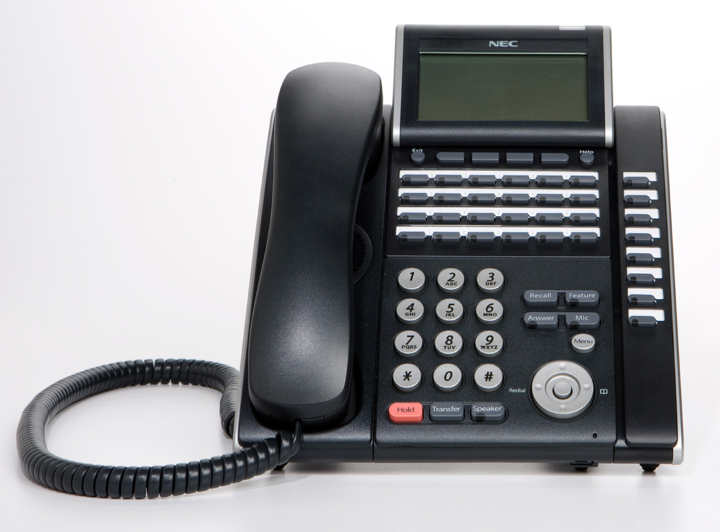 3
2
1
Fiber
Ring Network
Redundant
RFCS
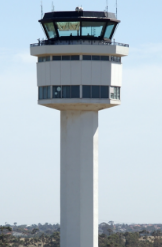 Initiator Phone
As people go off-hook they are joined into a multi-party audio conference
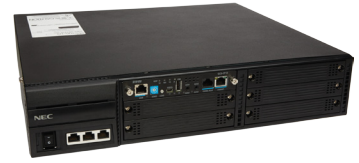 ATC Tower
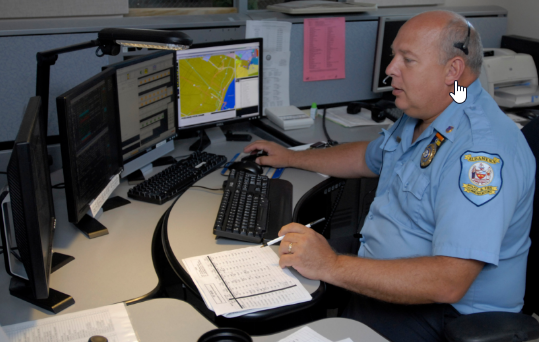 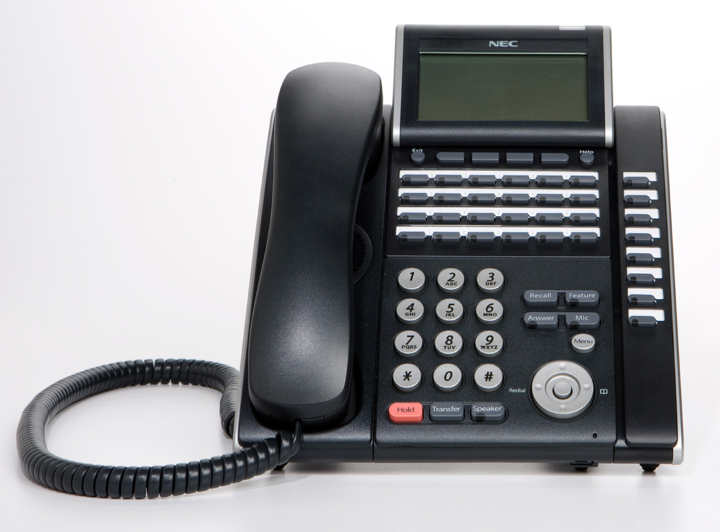 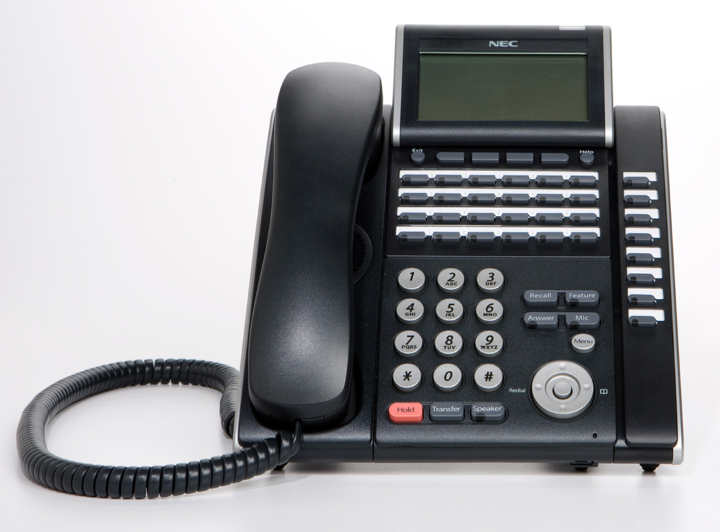 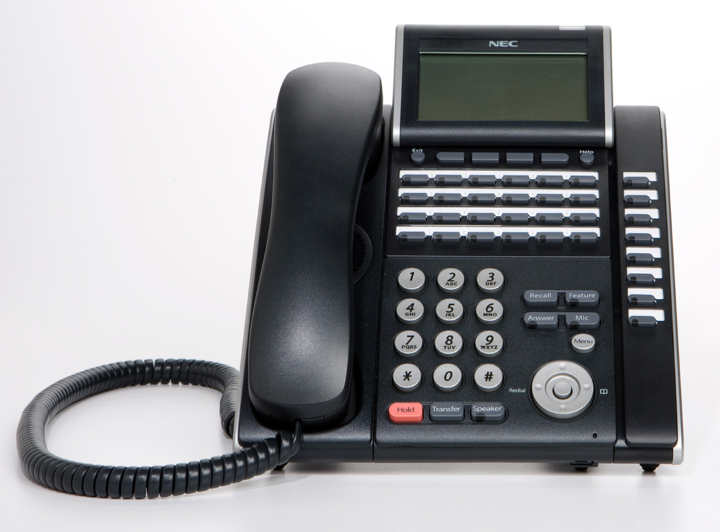 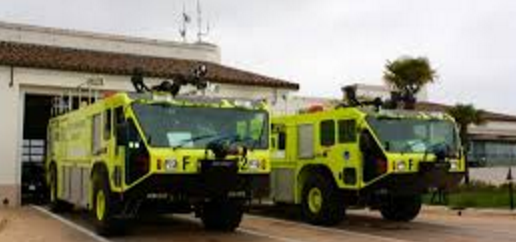 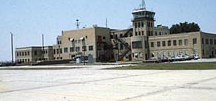 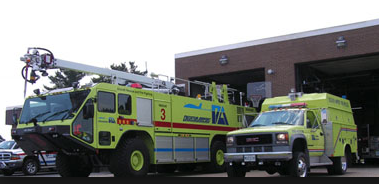 ECC 911 Dispatch
Airport Admin
Building
Fire Station
East
Fire Station
West
1
XOP Networks - Confidential